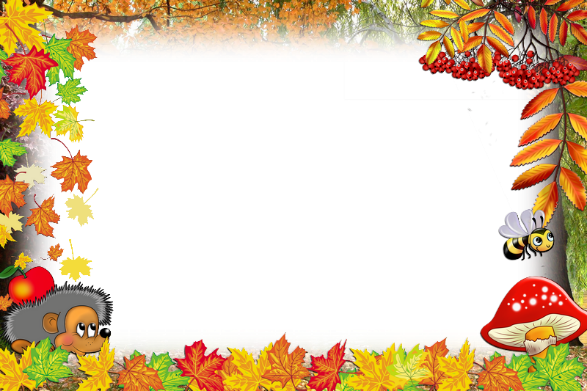 Осень –чудная пора…
Экологический проект
Пыть-Ях, 2021г
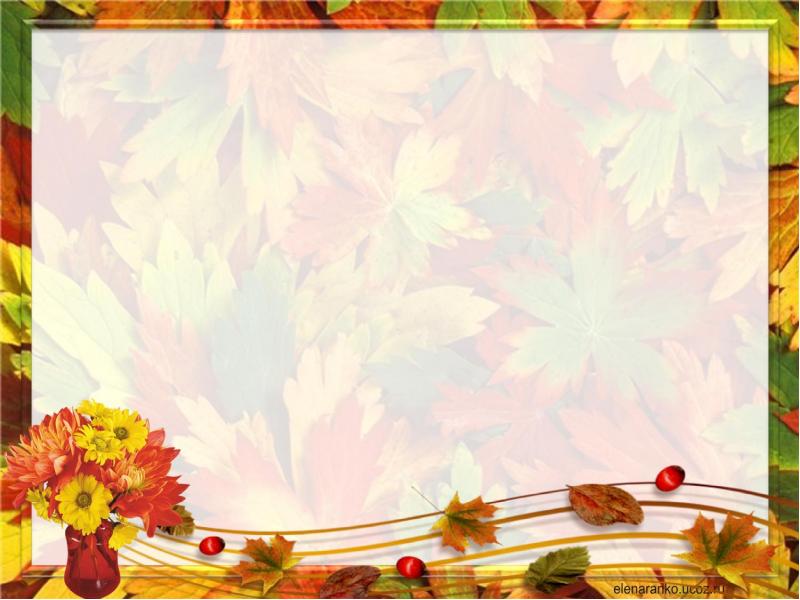 Участники проекта: воспитатели старшей группы: Плетнева Е.А. 
Удавихина О.С.
воспитанники старшей группы (5-6 лет)
родители воспитанников     
Тип проекта: 
• по числу детей – групповой;
• по доминирующему методу – познавательно-информационный, творческий;
• по образовательным областям – интегрированный (социально-коммуникативное; познавательное, речевое развитие; художественно-эстетическое, физическое);
• по продолжительности – краткосрочный (3 недели) 
                    Период работы: с 4 сентября  по 29 сентября.
                    Итоговое мероприятие: осенний праздник  «Сказки Осени».
                    Дата проведения итогового мероприятия:  6 октября.
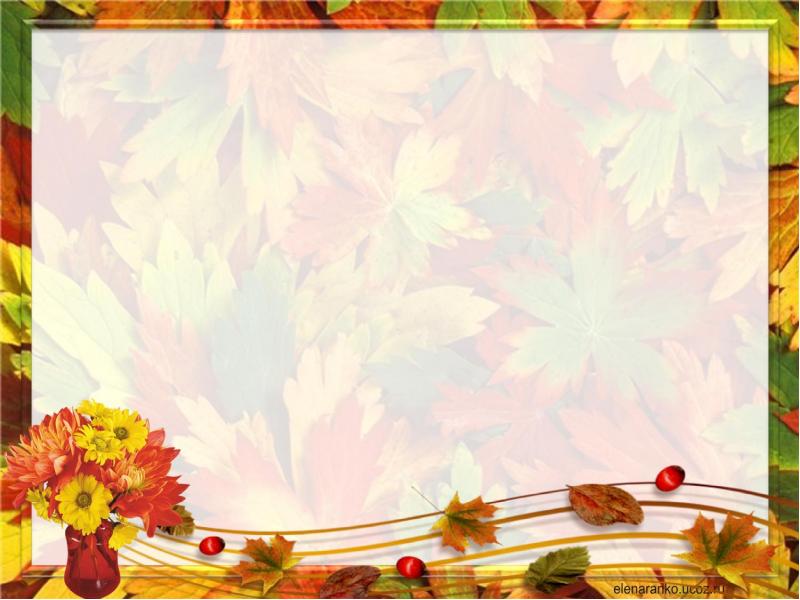 Актуальность:
Экологическое воспитание дошкольников – это не просто дань «модному» направлению в педагогике. Это воспитание в детях способности понимать и любить окружающий мир и бережно относиться к нему. Необходимо помнить о том, что зачастую небрежное, а порой и жестокое отношение детей к природе объясняется отсутствием у них необходимых знаний.
    Дети, которые ощущают природу: дыхание растений, ароматы цветов, шелест трав, пение птиц, уже не смогут уничтожить эту красоту. Наоборот, у них появляется потребность помогать жить этим творениям, любить их, общаться с ними. С самого рождения ребенок является первооткрывателем, исследователем того мира, который его окружает. А особенно ребенок дошкольник.
    Осень – одно из благоприятных времен года для наблюдений за   измене-       
                ниями в природе. При изучении природных явлений дети обраща- 
                    ют внимание на многие признаки этого замечательного времени  
                    года, формируют умения прослеживать связь между ними,  
                       знакомятся с осенней природой.
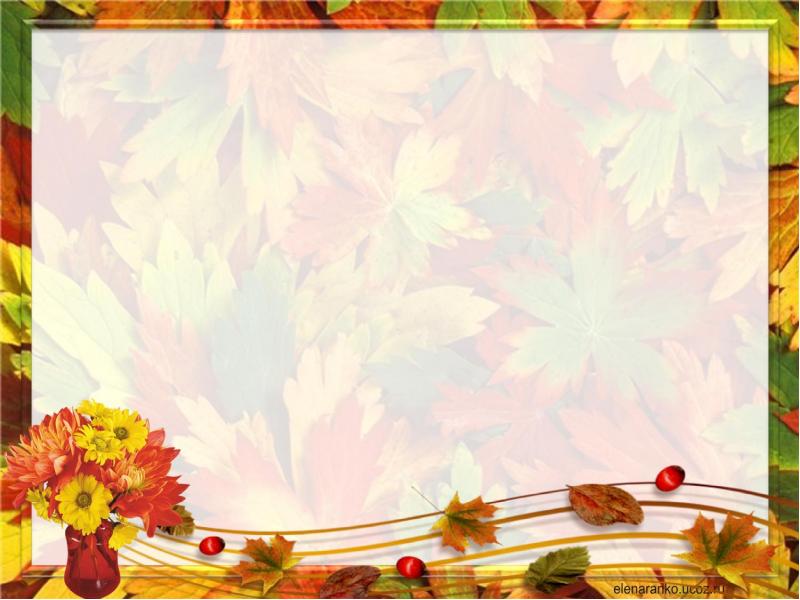 Цель: Расширять представления детей о деревьях как представителях флоры земли, их красоте и пользе, помочь детям увидеть всю красоту и богатство осенней природы.
Задачи:
обобщать и систематизировать представления детей об изменениях, происходящих в жизни деревьев осенью;
расширять словарный запас при составлении описательных рассказов о деревьях, развивать монологическую и диалогическую речь;
способствовать развитию памяти и восприятия;
формировать у детей умение взаимодействовать с природой; 
воспитывать гуманное отношение к природе;
закреплять знания о внешних признаках деревьев,  строении, их названиях;
формировать у детей умение отражать наблюдения и полученные знания в  
                     различных видах деятельности (изобразительной, игровой, 
                         умственной т. д.);
                         - развивать семейное творчество и сотрудничество.
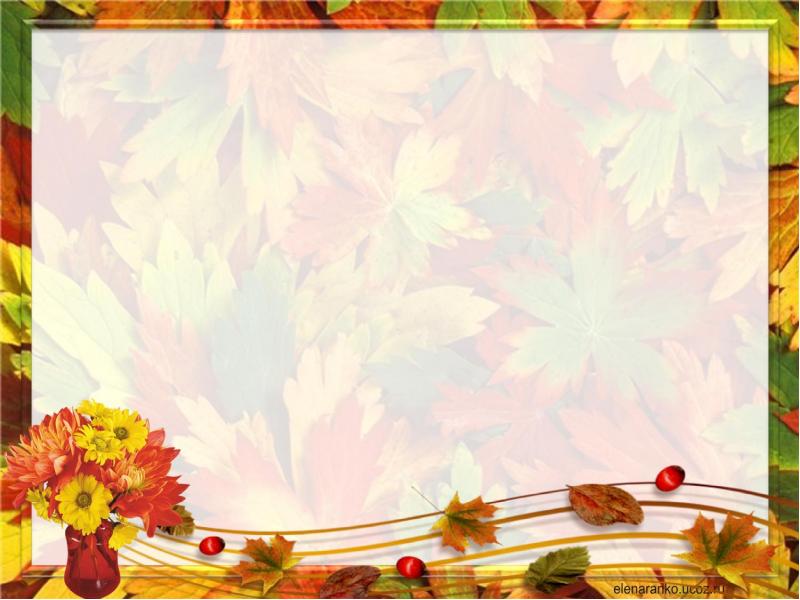 Взаимодействие с родителями:
подбор новых более эффективных форм сотрудничества с родителями;
изучение компетентности родителей по теме проекта;
вовлечение родителей в педагогический и творческий процесс работы группы, укрепление заинтересованности в сотрудничестве с детским садом;
участие родителей в выставке «Осенний вернисаж»;
помощь в сборе природного материала, пополнение центра науки и естествознания;
консультация для родителей «Читаем детям об осени»
помощь родителей в изготовлении настольно- печатных игр, дидактических игр на осеннюю тематику;
взаимодействие с родителями при подготовке к празднику «Сказки Осени»;
               памятки и консультации для родителей «Как одевать ребёнка», «Чем  
                    занять ребёнка на прогулке»
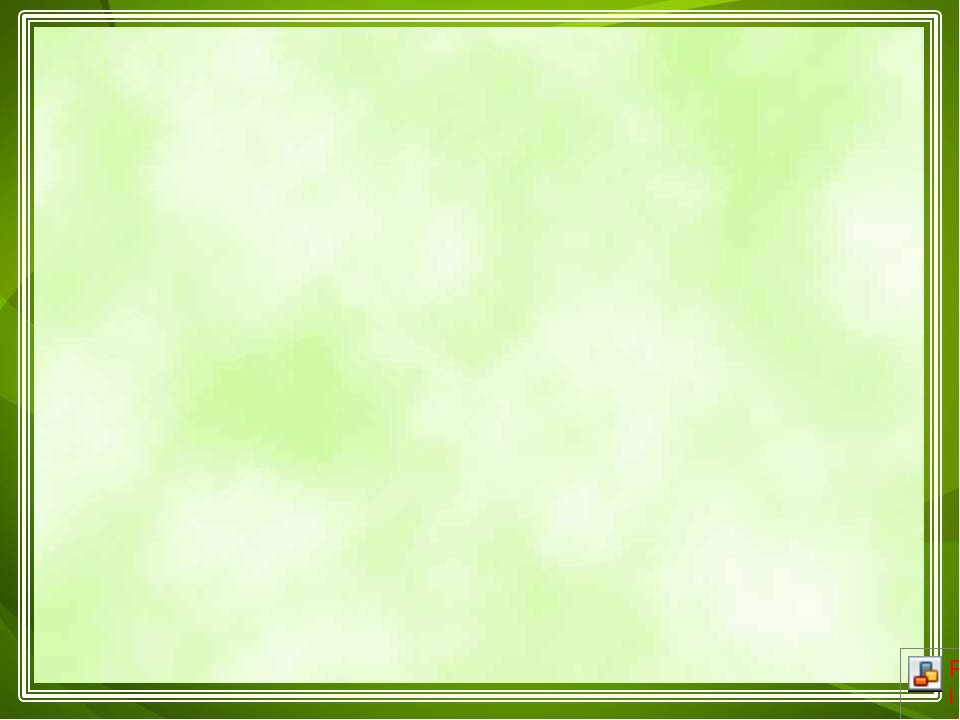 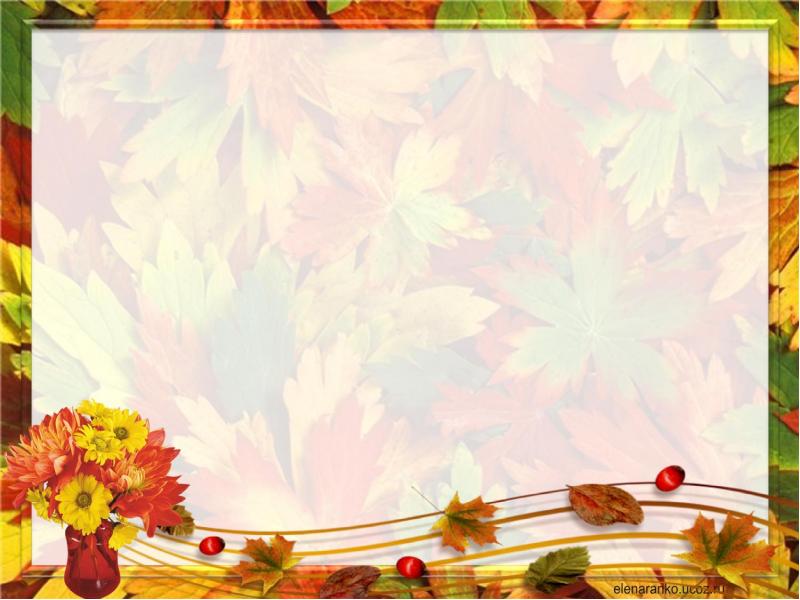 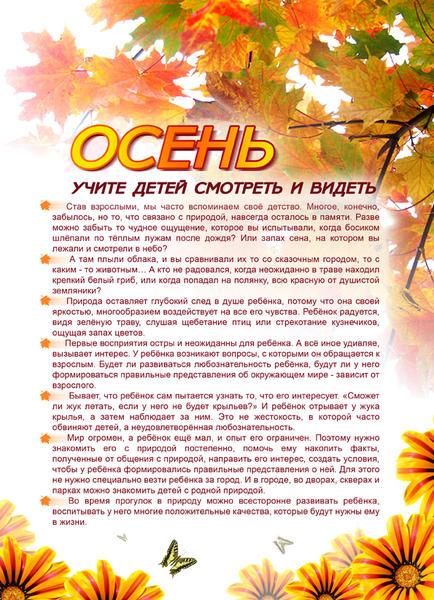 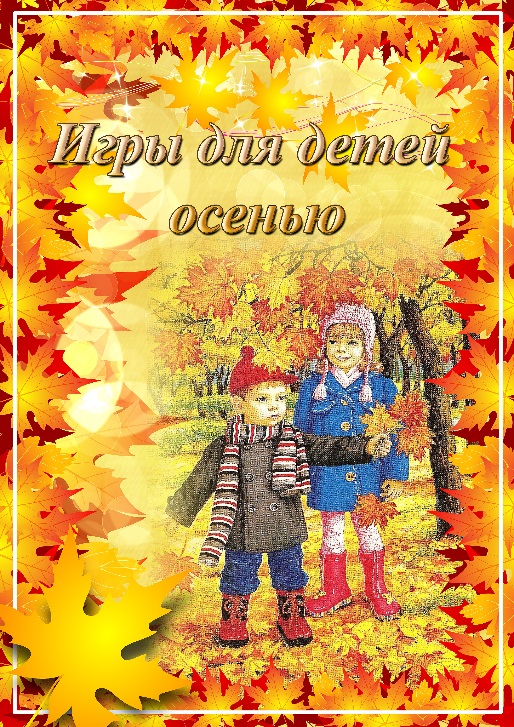 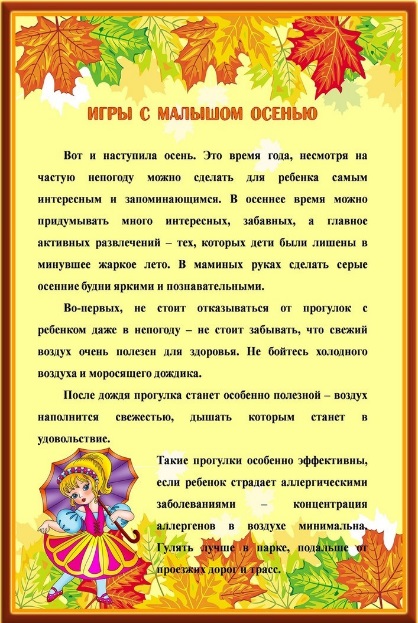 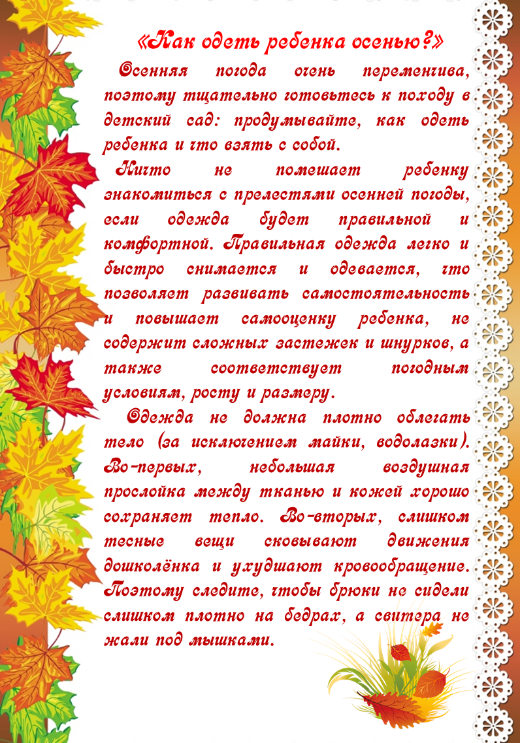 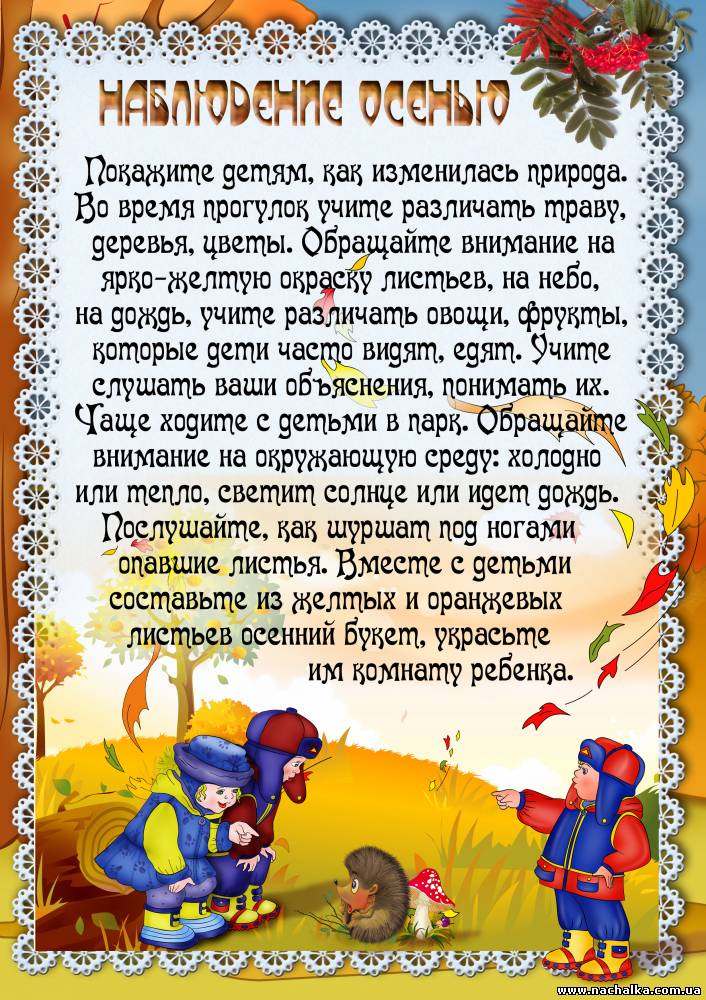 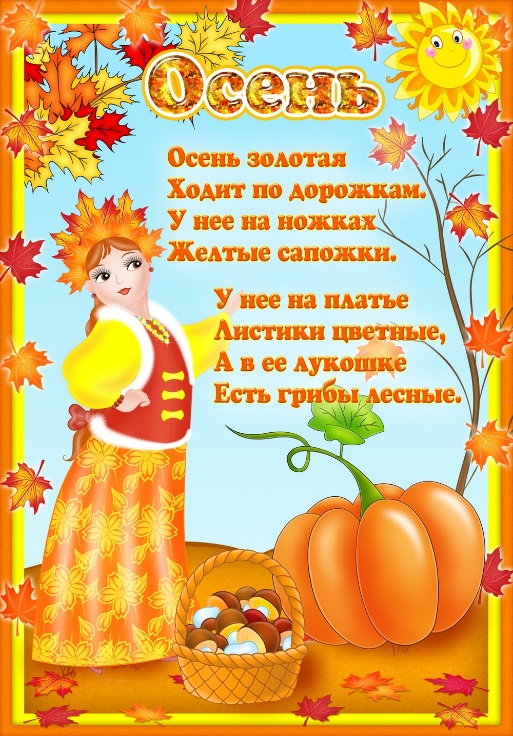 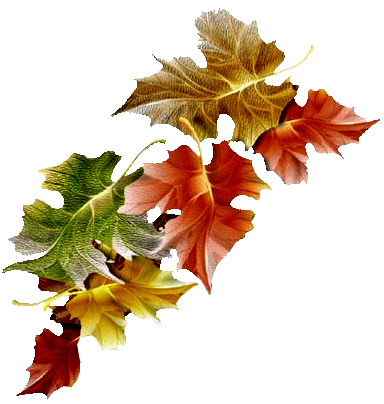 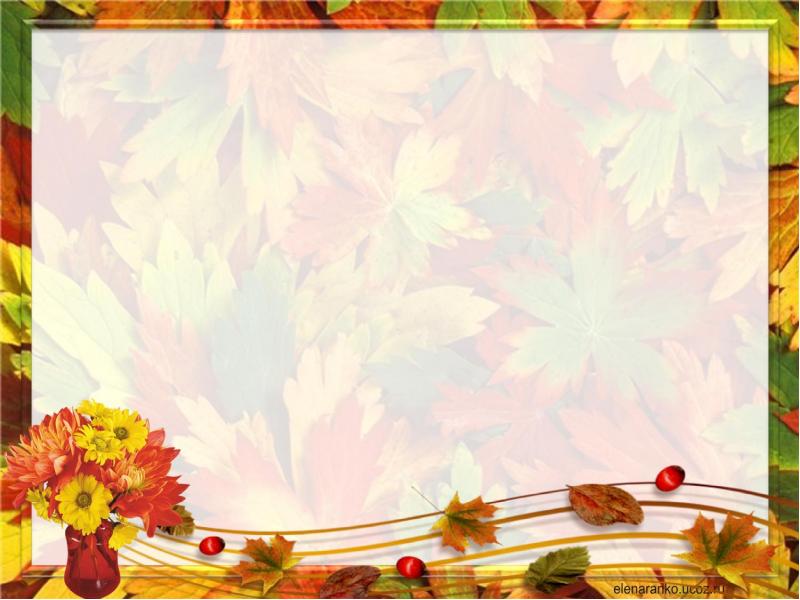 Ожидаемые результаты:
 
расширится кругозор детей о растительном мире, о мире живой природы и сезонных изменениях;
дети смогут использовать полученные знания в художественном творчестве;
расширятся знания детей об осени, ее признаках и дарах;
пополнится словарный запас;
у детей сформирован интерес к совместному творчеству, к изготовлению поделок из природного материала;
установятся партнерские отношения между детьми и родителями, благодаря совместной деятельности;
углубятся знания и представления детей о необходимости бережного отношения к природе.
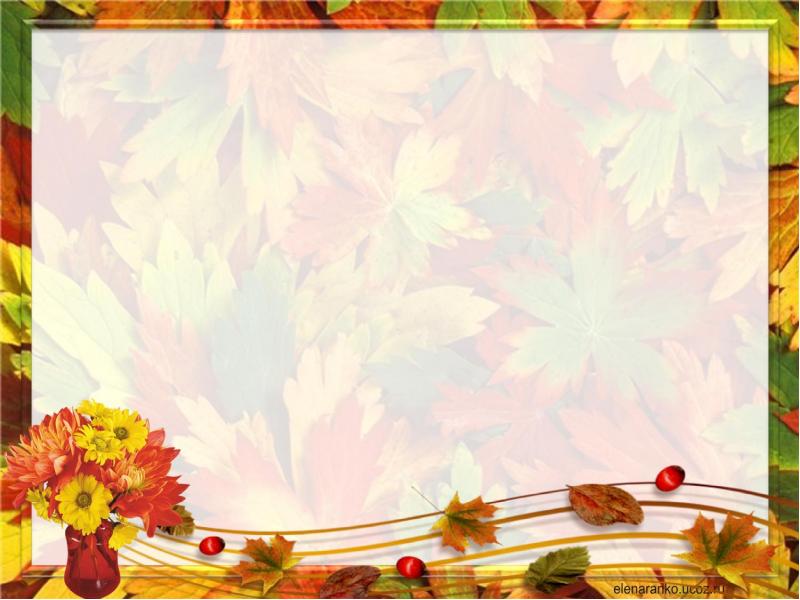 РЕАЛИЗАЦИЯ ПРОЕКТА
Информационно-подготовительный этап (с 4.09. по 6.09).

обсуждение целей и задач проекта;
распределение материала на блоки, составление плана работы над проектом;
закрепление ответственных за определённое направление работы;
подбор художественного и иллюстративного материала по теме (рассказы и стихотворения об осенней природе);
подбор методической литературы по данной теме, разработка конспектов    НОД, подбор настольно – печатных и дидактических игр;
подбор музыкального материала (песен, игр, потешек, физминуток),  
    аудиозаписей по данной теме;
            разработка сценария итогового мероприятия «Сказки осени».
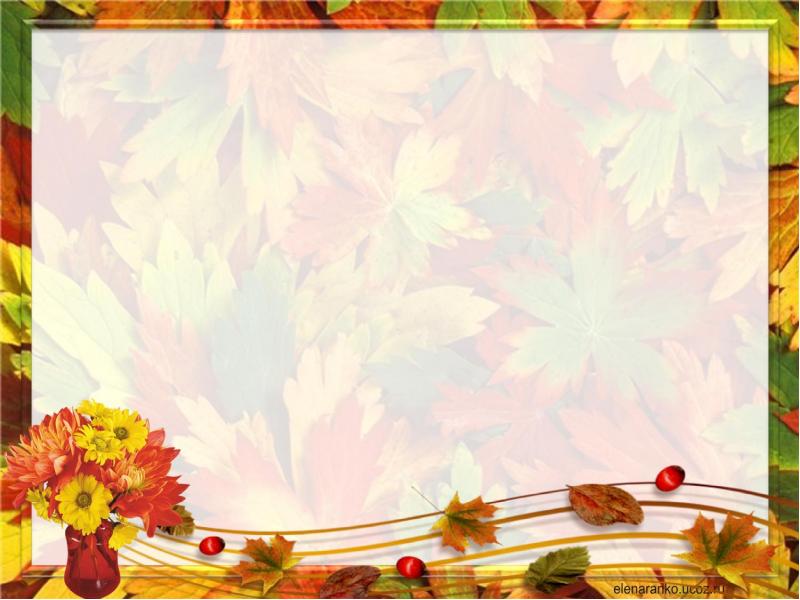 Основной практический этап (с 7.09. по 29.09).

Социально коммуникативное развитие
Сюжетно-ролевые игры:
   «Юные защитники природы», «Осенняя ярмарка овощей», «Закрутки на зиму»
Дидактические игры: 
   «Сбор урожая», лото «Времена года», «Вершки и корешки – найди пару»,  
   «Математические пазлы», «Съедобный-несъедобный», «Осенние развивалки».
Беседы:
«Настроение и ощущения, которые возникают во время прогулки в осеннем парке».
Чтение художественной литературы:
К. Бальмонт «Осень»
И. А. Бунин «Уж небо осенью дышало…»
И. А. Бунин «Лес, точно терем расписной…» 
«Храбрый опенок» Э. Шим, «Грибная аптека А.Лопатина
                      Безопасность
                           Беседы о правилах поведения в лесу.
                           Беседа «Они же живые, их надо беречь и защищать».
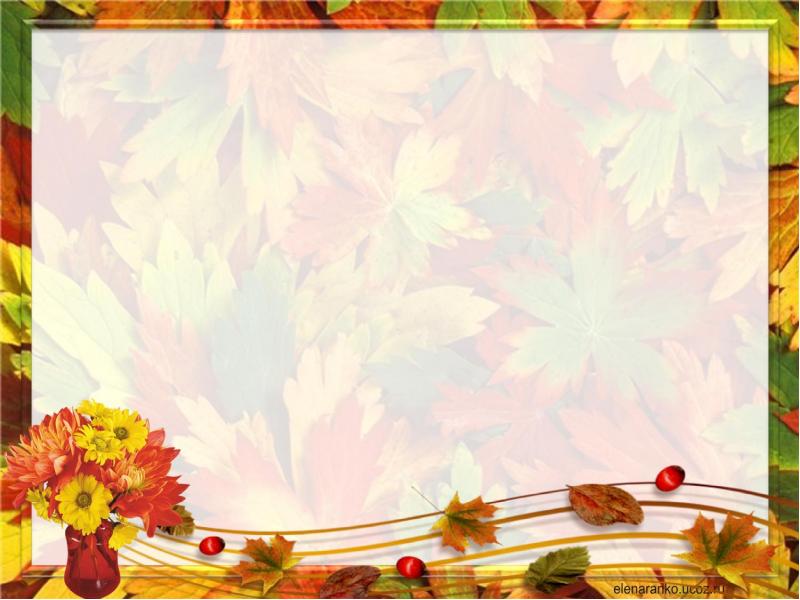 Речевое развитие

НОД. «Осень золотая».
НОД «Осенние заботы животных и птиц».
Отгадывание загадок об осени

Познавательное  развитие

НОД: ФЦКМ. «Осенние хлопоты человека».
Целевые прогулки: наблюдение за деревьями «Листопад»; наблюдение за рябиной; солнце — источник тепла и света; наблюдение за грибами на экологической тропе.
 Беседы: «Почему могут быть опасны старые засохшие деревья?», «Почему опасно бегать с палками?», «О пользе деревьев для человека», «О труде людей осенью»
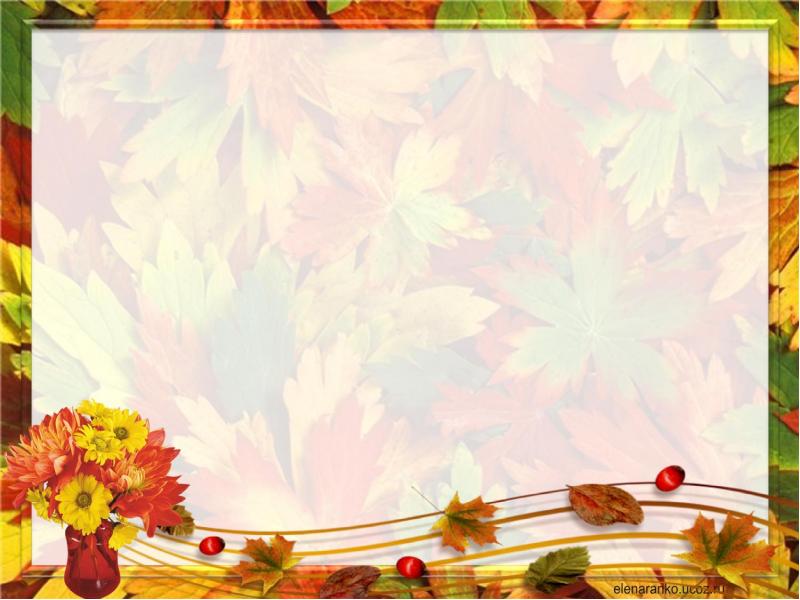 Художественно-эстетическое развитие

Рассматривание репродукции И.Левитан «Золотая осень», И.С Астроухов «Золотая Осень»
Лепка «Ежики»
Рисование «Грибок», «Осенний лист» 
 Аппликация «Виноградная гроздь» 
Лепка «Осеннее дерево»
Пение песни «Осень милая , Шурши», «Дождик» , «Пестрый колпачок»
Слушание «Шуршание листьев» , «Шум осеннего дождя» (театральные шумы)
Танец «Листик-листопад», «Танец с зонтиками»
Музыкально-дидактическая игра: «Осенние ритмы»
Игры с пением: «Осень по садочку ходила», «Грибники», «Пугало», «Тучки», «Мы грибы искали», «Подарки осени».
Логоритмика: «Листочки», «Помидор».
Пальчиковая гимнастика: «Дождик», «Рябиновые бусы», «За грибами, за орехами», «В 
                          лес по ягоды»
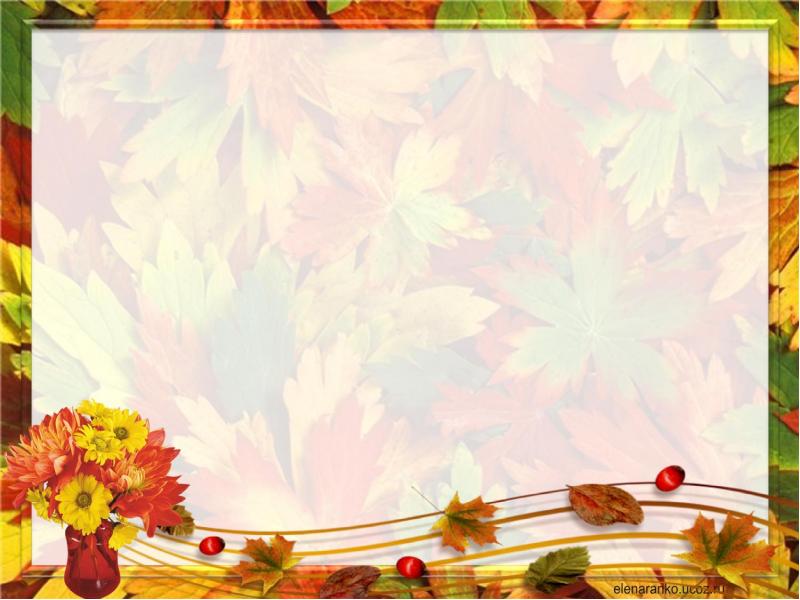 Физическое развитие

Комплекс утренней гимнастики «Осень, осень раз, два, три»
Физкультминутки: «Дождик», «Мы листики осенние», «Тучи в небе кружатся», «Беленькое облако», «Осень пришла», «Сапожки».
Подвижные игры: «Поймай листок», «Рябина и птицы», «Съедобное – несъедобное», «Найди свое дерево», «Озорные грибочки».
Заключительный этап (6.10).
Подведение итогов проекта, оформление презентации.
Проведение итогового мероприятия «Сказки осени».
Вручение грамот семьям за участие в конкурсе «Осенний вернисаж».
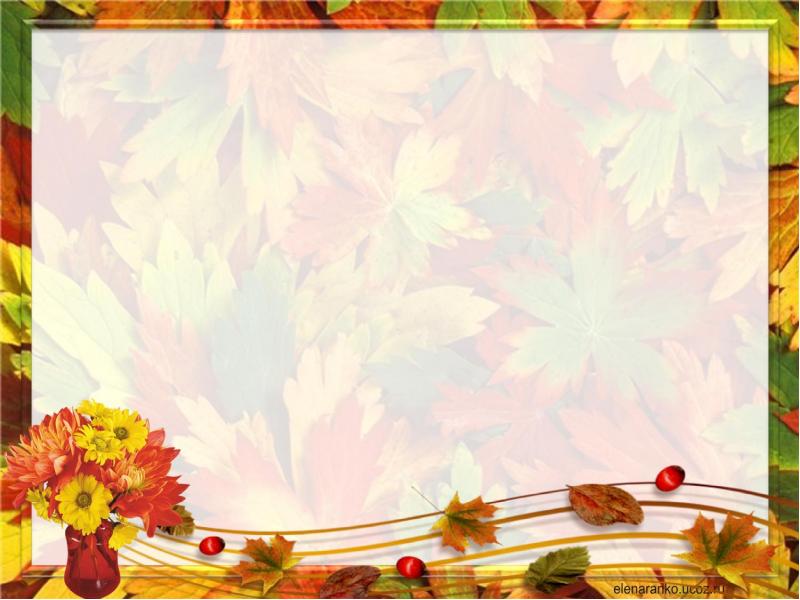 Вывод.
     В результате познавательной деятельности, у детей появилось стремление расширить свой кругозор по данной теме, желание выявить, чем же интересна осень.
      В процессе знакомства с рассказами, стихами, пословицами, загадками осенней тематики, у детей пополнился словарный запас, они стали более грамотно изъясняться, с большим удовольствием участвовать в коллективном разговоре; появилось желание самостоятельно заняться творчеством – сочинять свои загадки и небольшие стихи об осени, где выражали свои чувства, свое позитивное отношение к миру. Все это способствовало развитию эстетического сознания детей, формированию их мировоззрения.
     Одной из важных составляющих данного проекта является художественно-эстетическое воспитание: дети ознакомились с художественными произведениями осенней тематики, различных видов искусства – музыки, живописи, поэзии. Они научились получать эстетическое удовольствие от общения с прекрасным, стали более восприимчивы, чувствительны, эмоциональны. Дети стали более умело передавать свои ощущения: в своих рассказах, рисунках, музыкально-ритмических движениях, в  
                         подвижных и музыкальных играх.
                         Результат проекта принёс детям удовлетворённость, радость в общении с  
                                             природой.